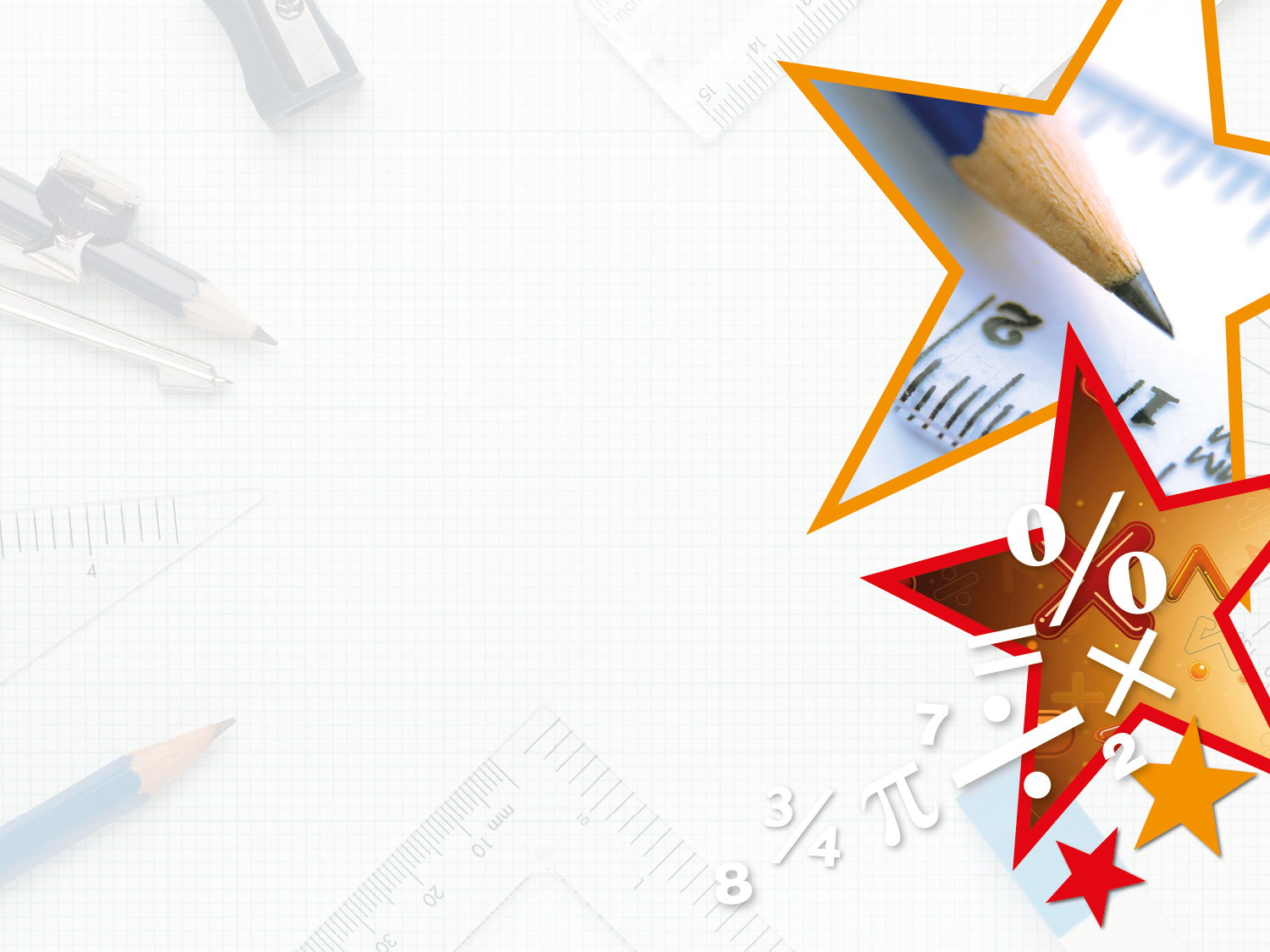 Year 4 – Spring Block 2 – Area


Mrs Dewar’s Maths
Wednesday 20th January

WALT: Compare Area
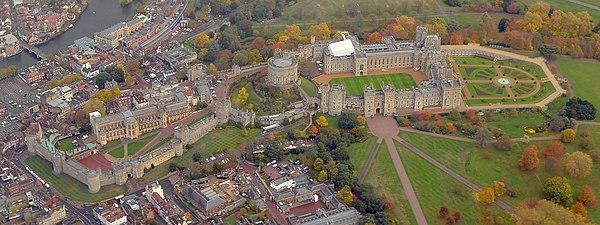 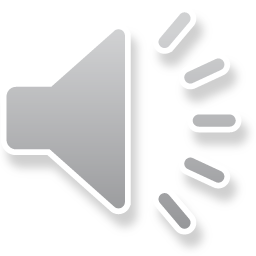 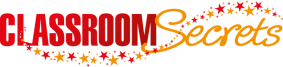 © Classroom Secrets Limited 2019
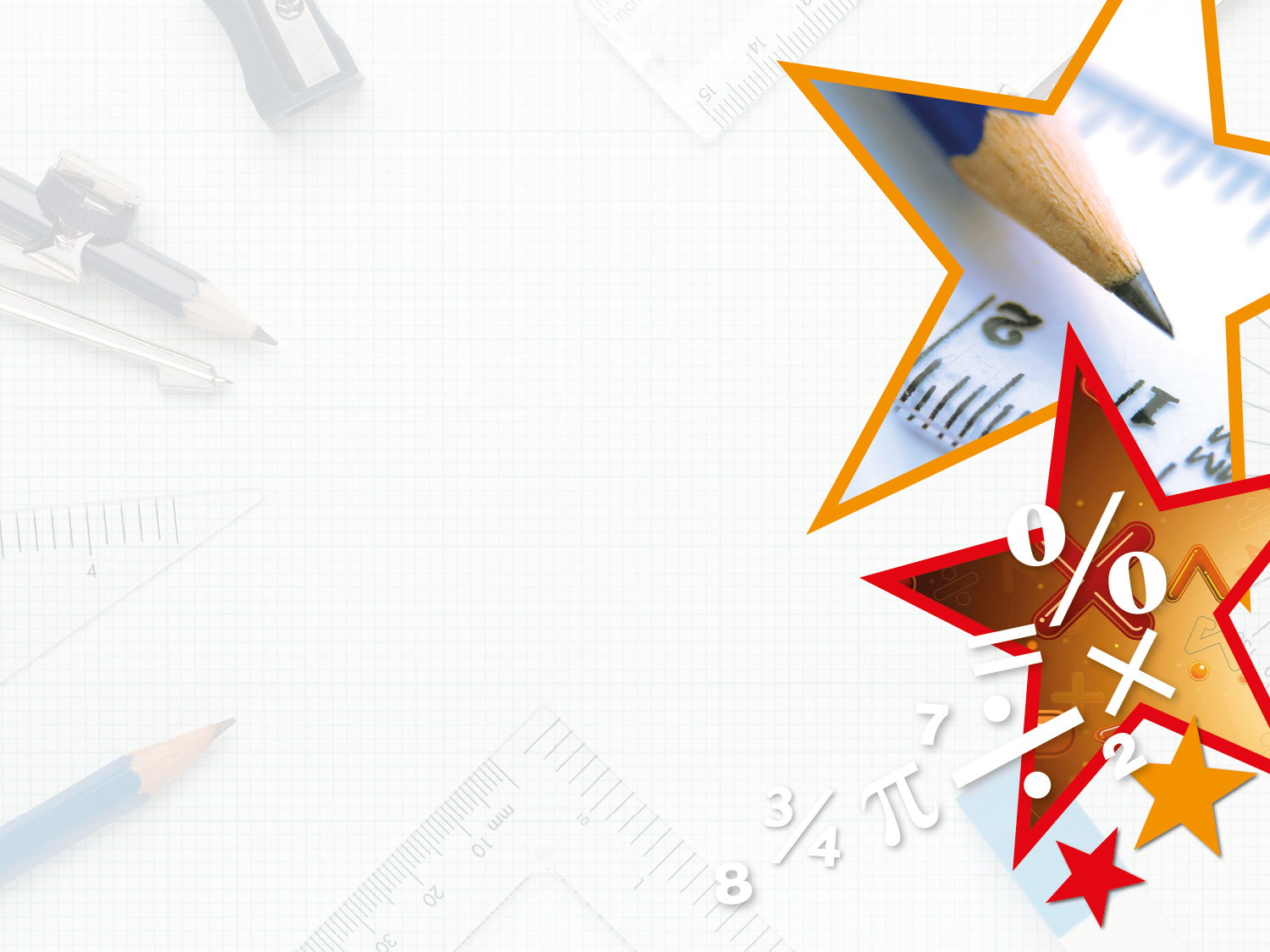 Introduction

Find the area of the shapes below.
C
A
B
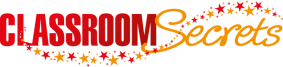 © Classroom Secrets Limited 2019
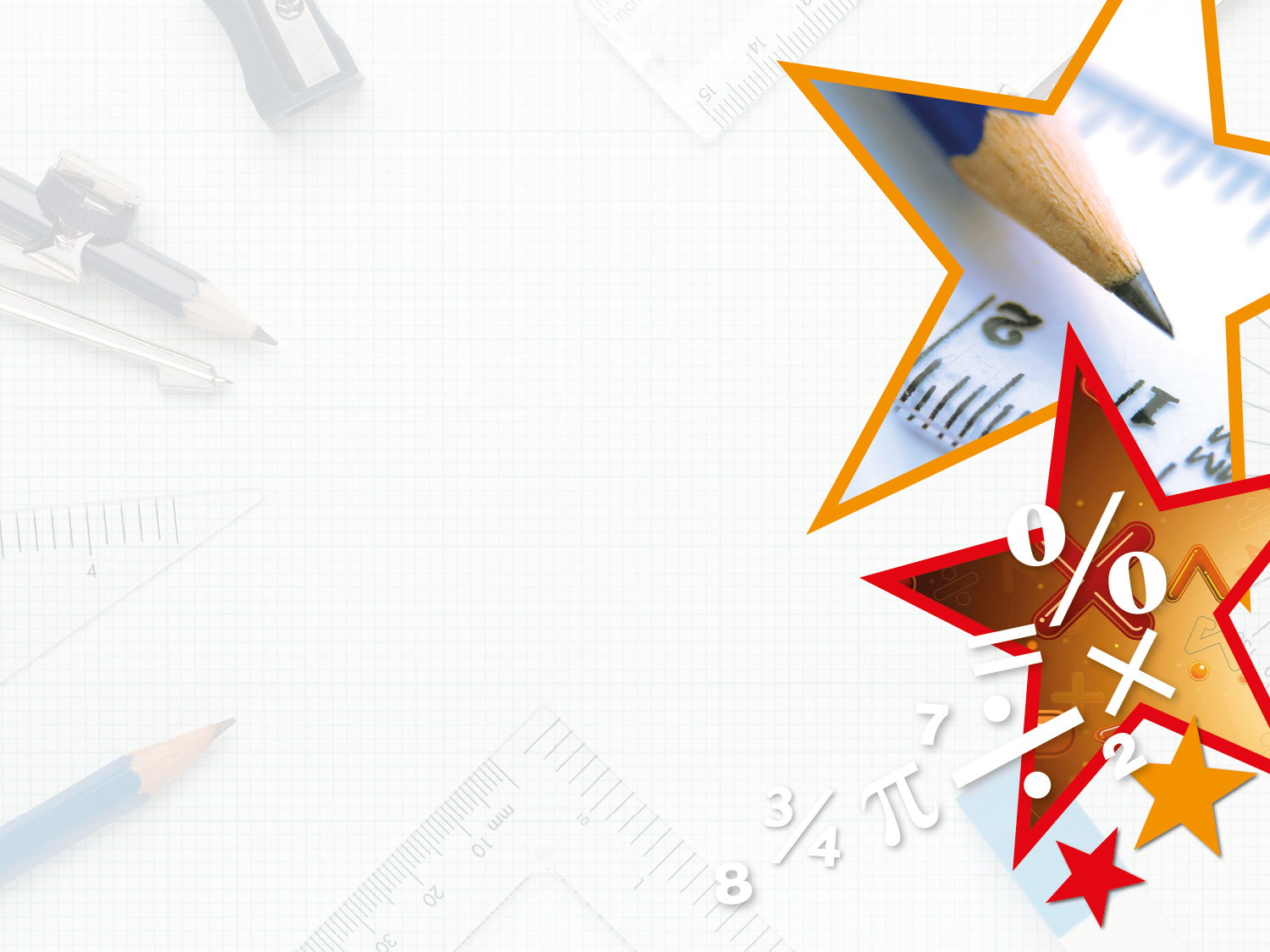 Introduction

Find the area of the shapes below.
C
A
B
14 squares
10 squares
12 squares
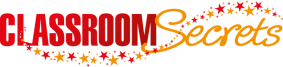 © Classroom Secrets Limited 2019
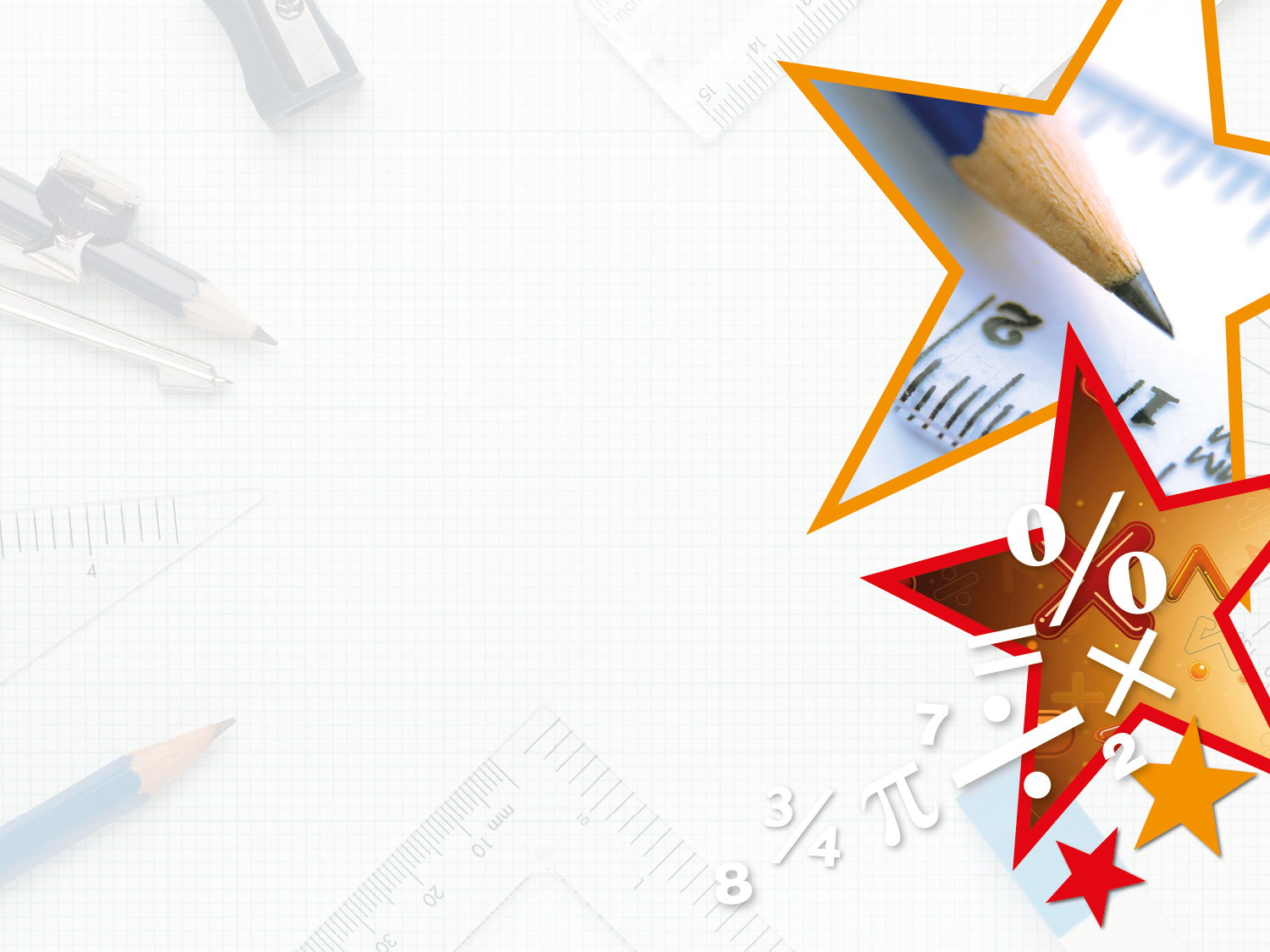 Varied Fluency 1

Circle the shape with the largest area.
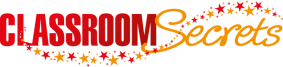 © Classroom Secrets Limited 2019
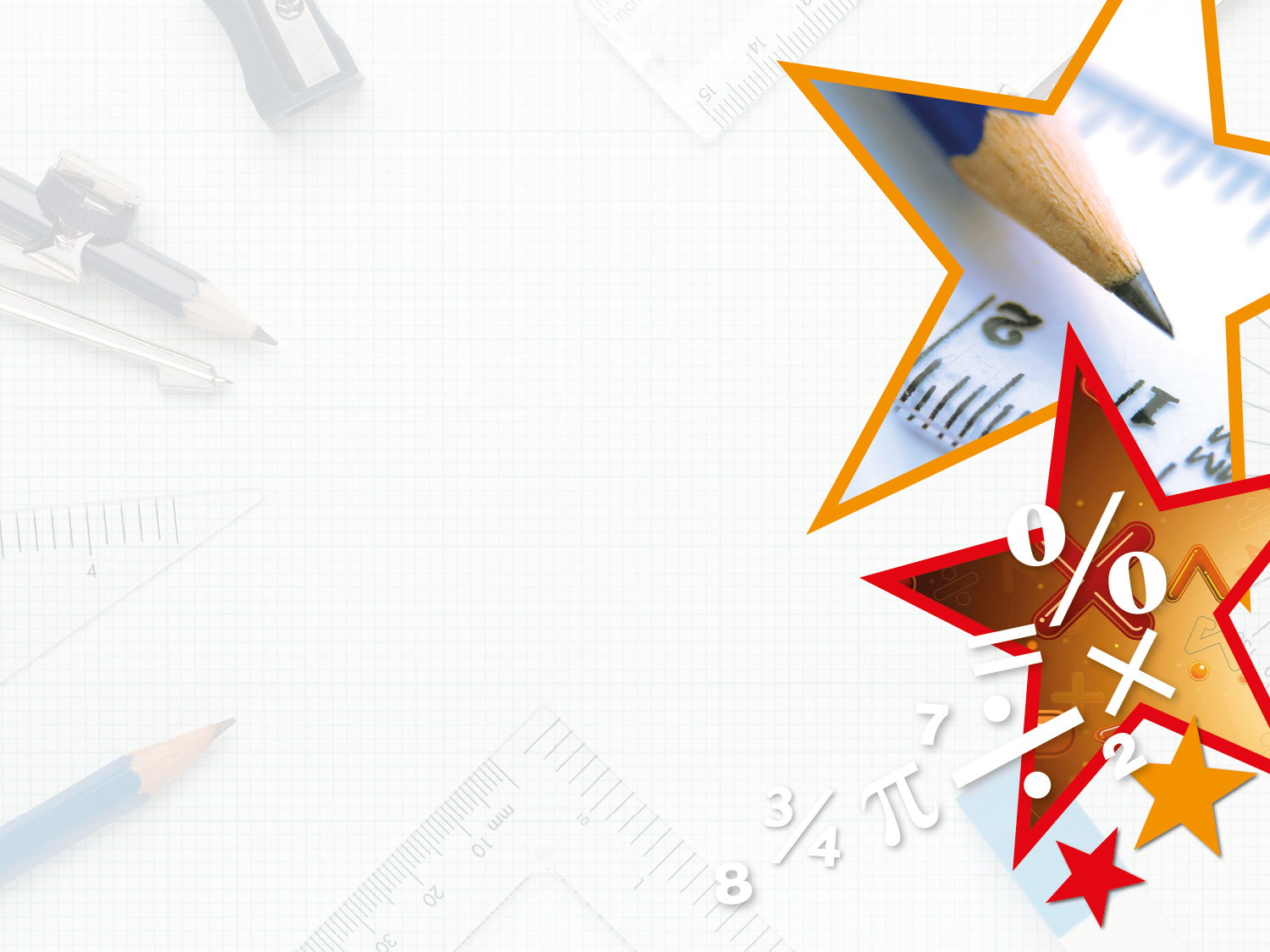 Varied Fluency 1

Circle the shape with the largest area.
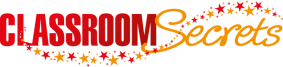 © Classroom Secrets Limited 2019
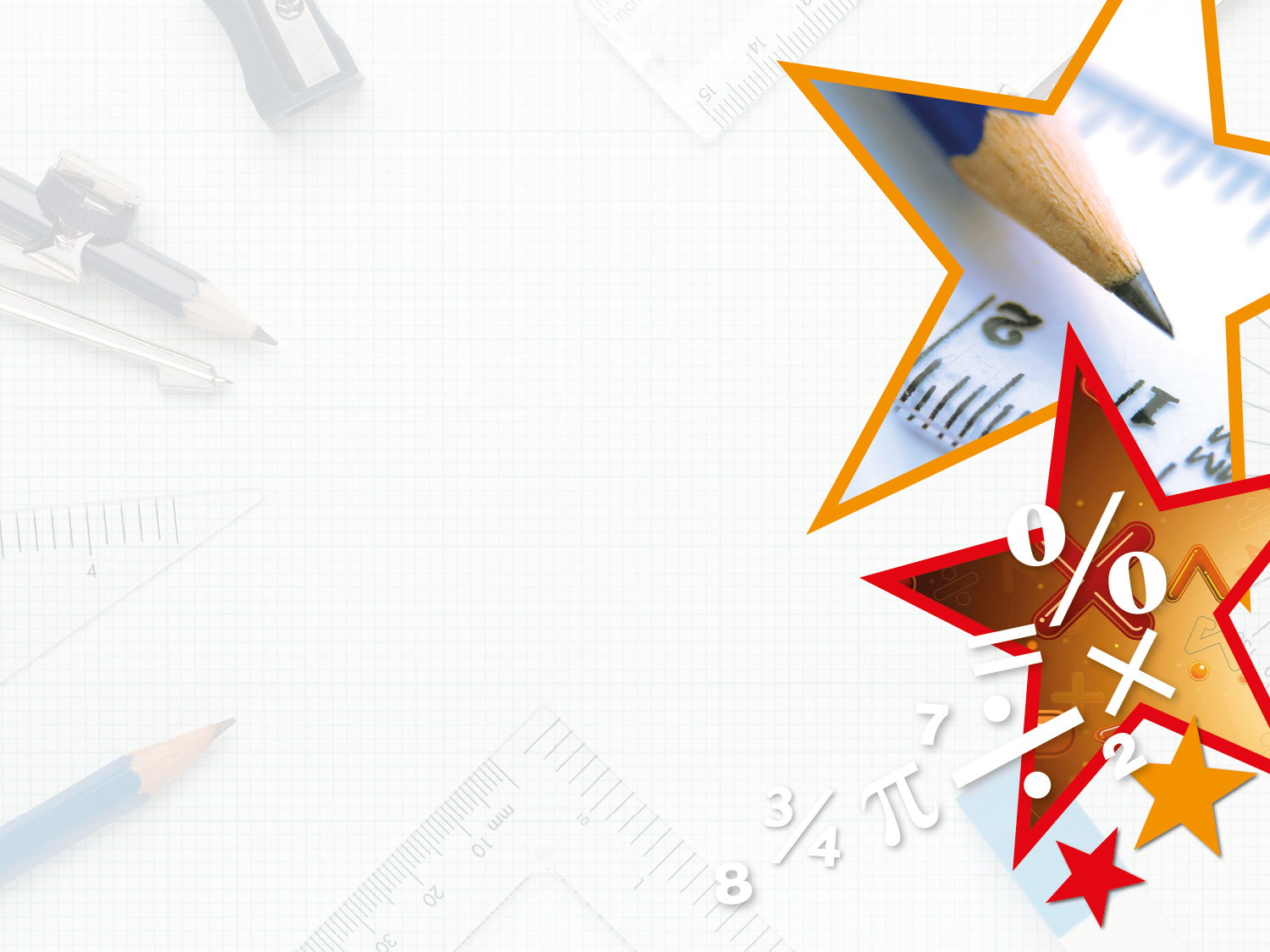 Varied Fluency 2

Insert <, > or = to correctly compare the shapes below.
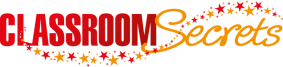 © Classroom Secrets Limited 2019
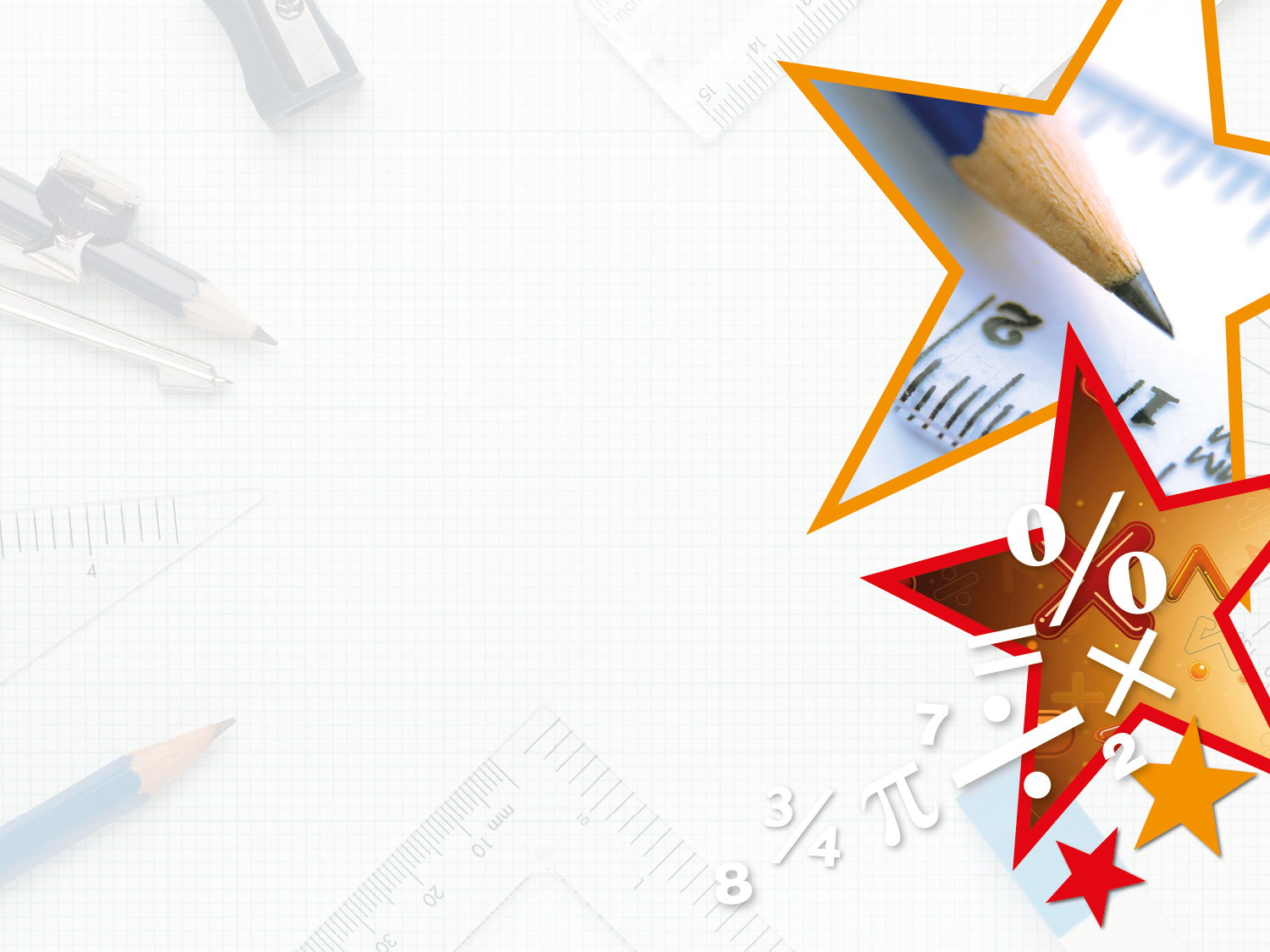 Varied Fluency 2

Insert <, > or = to correctly compare the shapes below.
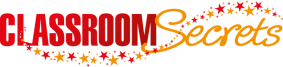 © Classroom Secrets Limited 2019
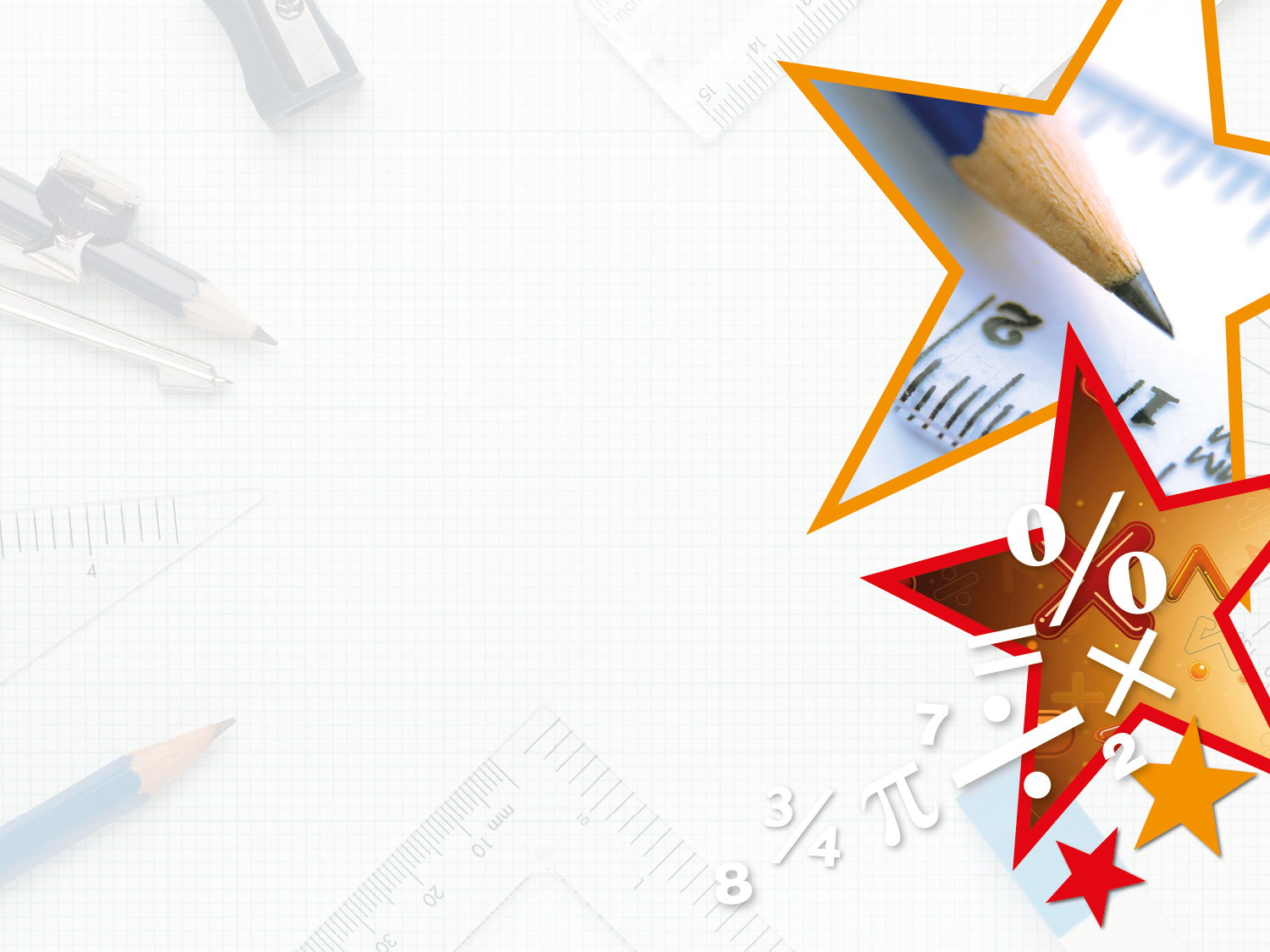 Varied Fluency 3

Compare the shapes below.









Which statement is incorrect?

A has an area smaller than B.
The area of A is 4 squares smaller than B.
B has an area of 14 squares.
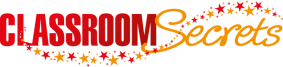 © Classroom Secrets Limited 2019
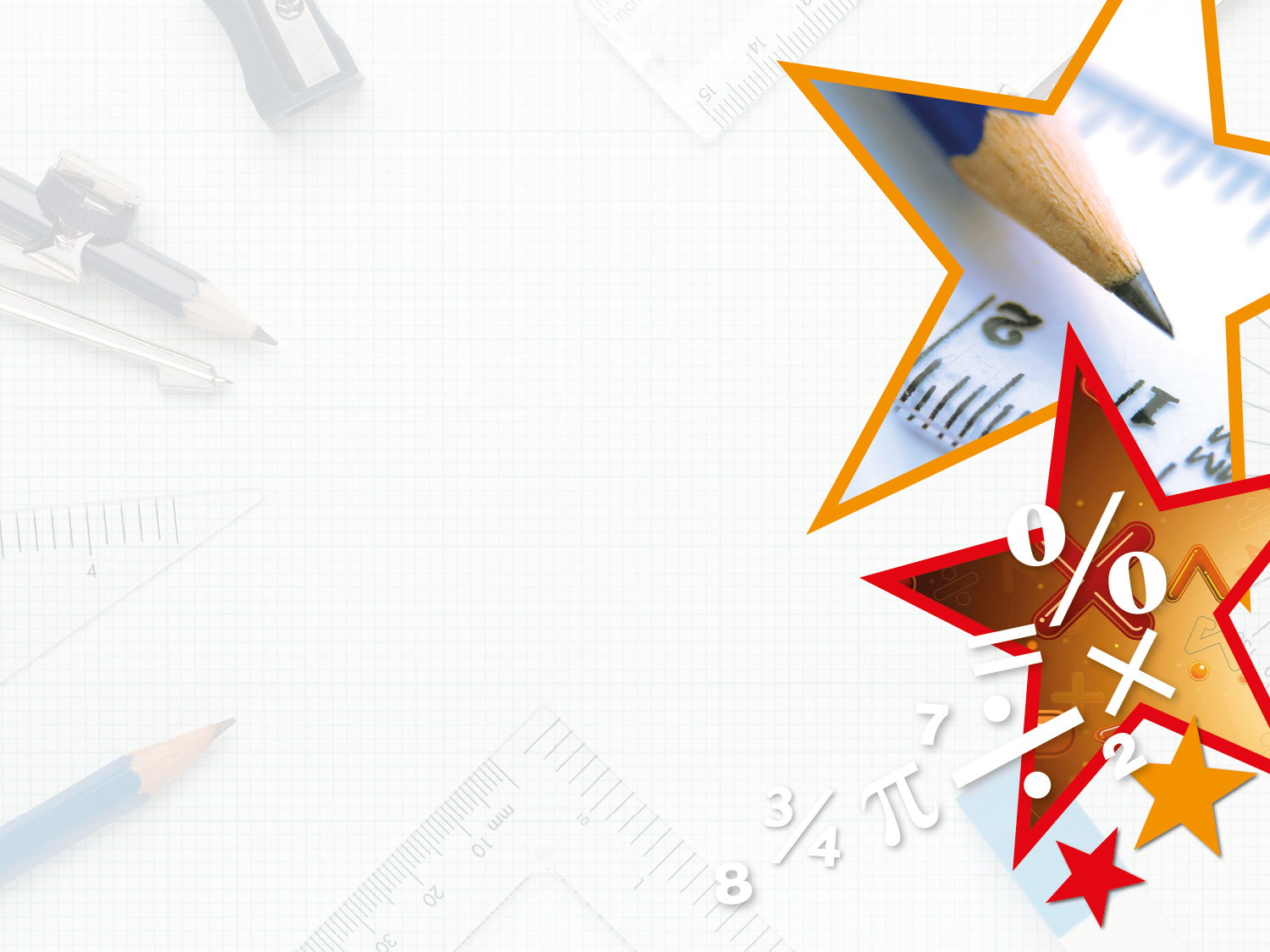 Varied Fluency 3

Compare the shapes below.









Which statement is incorrect?

A has an area smaller than B.
The area of A is 4 squares smaller than B.
B has an area of 14 squares. (B = 13 squares)
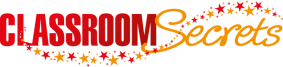 © Classroom Secrets Limited 2019
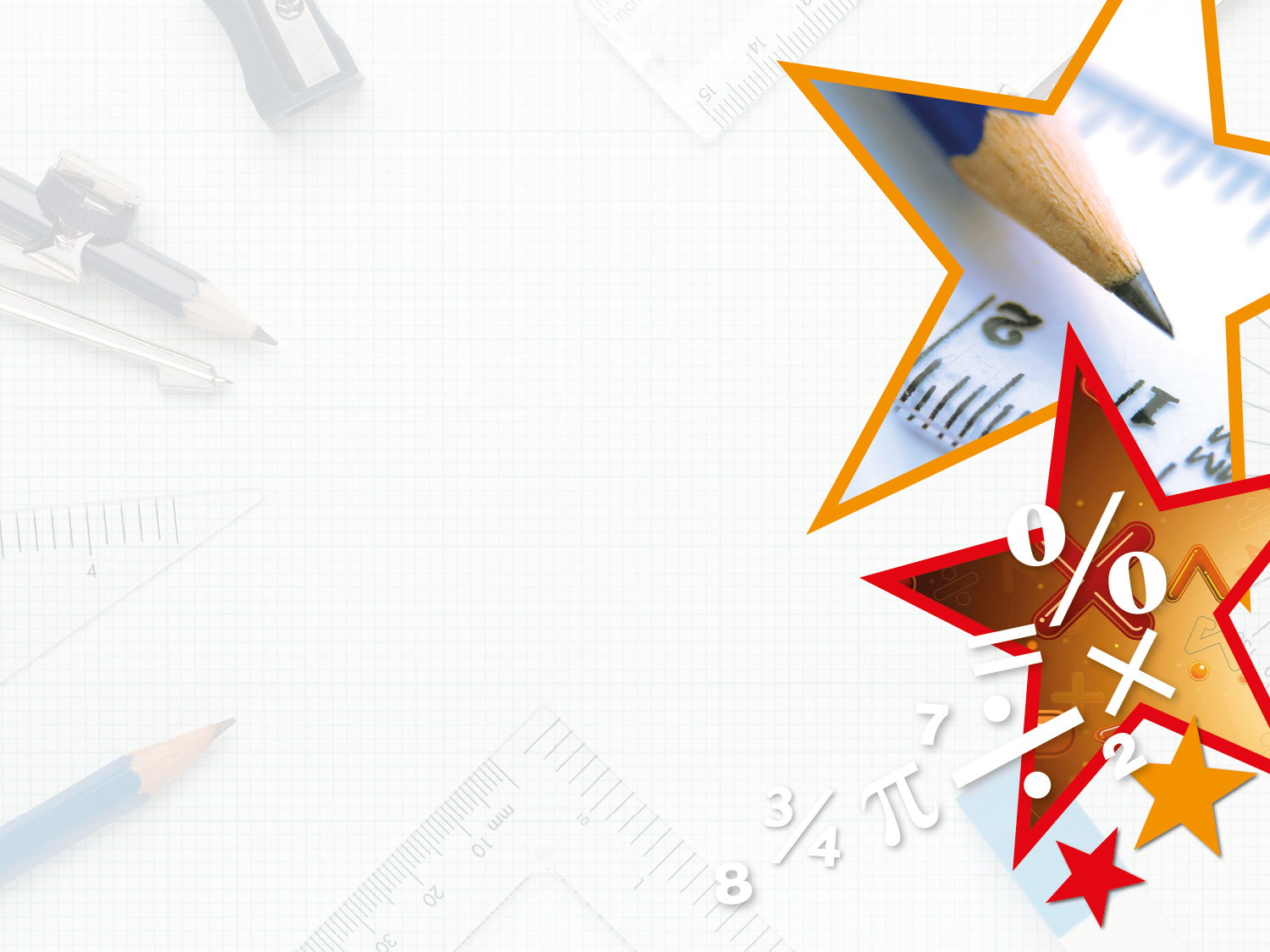 Problem Solving 1

Using the clues below, give the possible area of shape B.
The area of B is smaller than A.
B’s area is a multiple of 3.
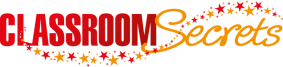 © Classroom Secrets Limited 2019
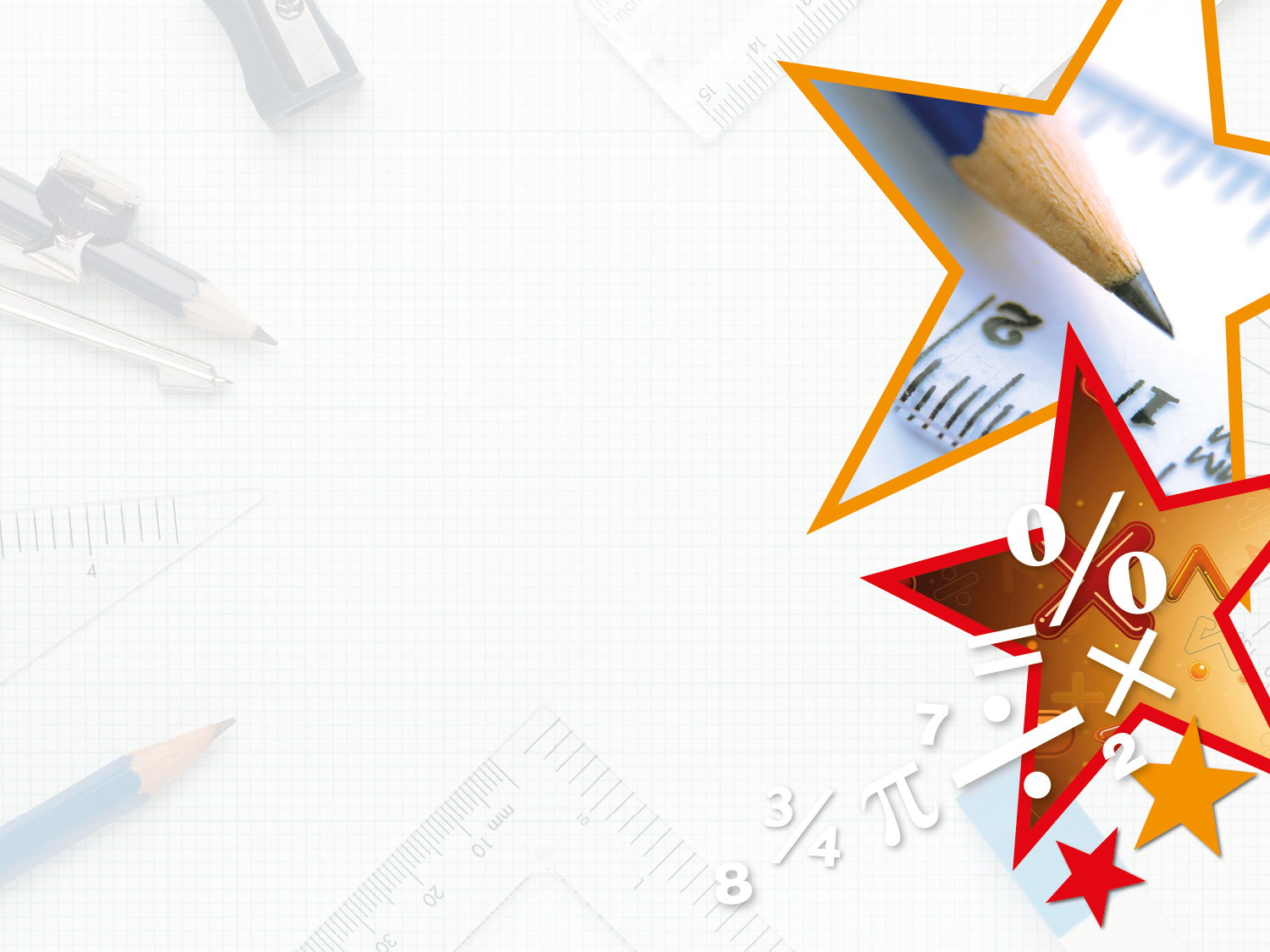 Problem Solving 1

Using the clues below, give the possible area of shape B.














Any multiple of 3 squares between 3 and 15 squares.
The area of B is smaller than A.
B’s area is a multiple of 3.
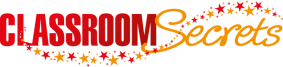 © Classroom Secrets Limited 2019
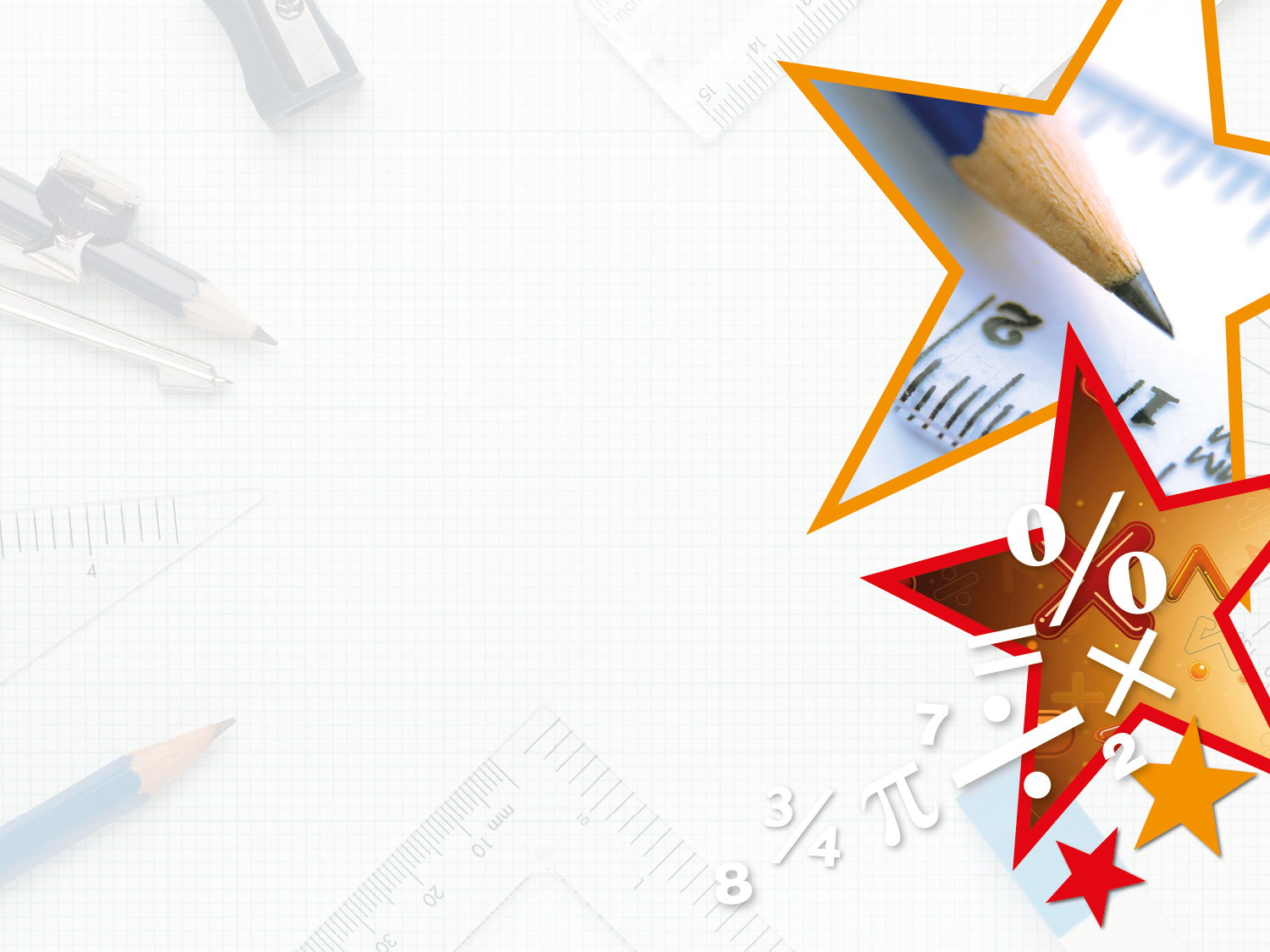 Problem Solving 2

Draw a rectilinear shape with an area greater than 14 squares.
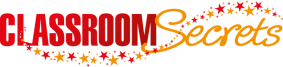 © Classroom Secrets Limited 2019
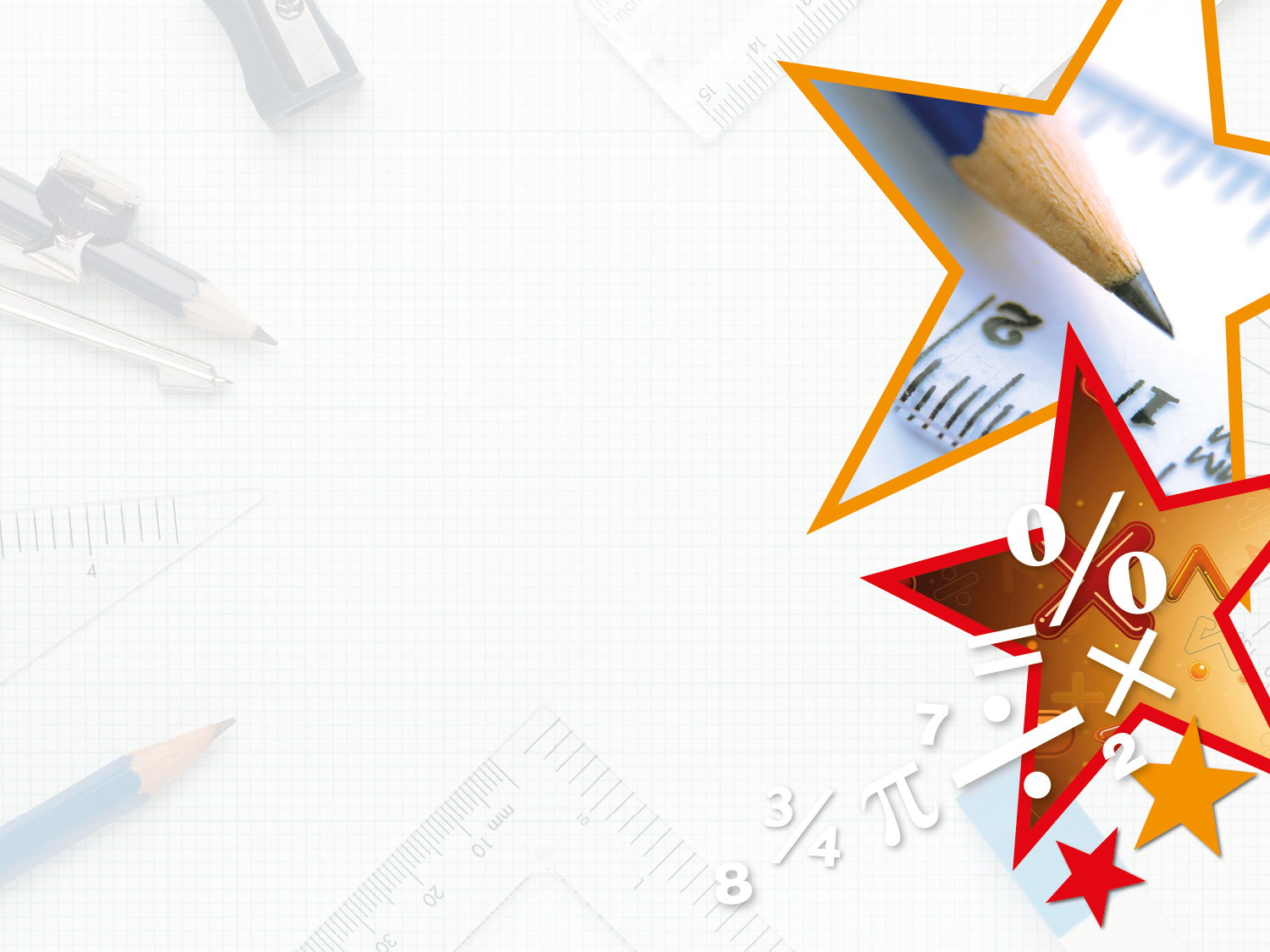 Problem Solving 2

Draw a rectilinear shape with an area greater than 14 squares.
Various answers, for example:
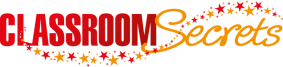 © Classroom Secrets Limited 2019
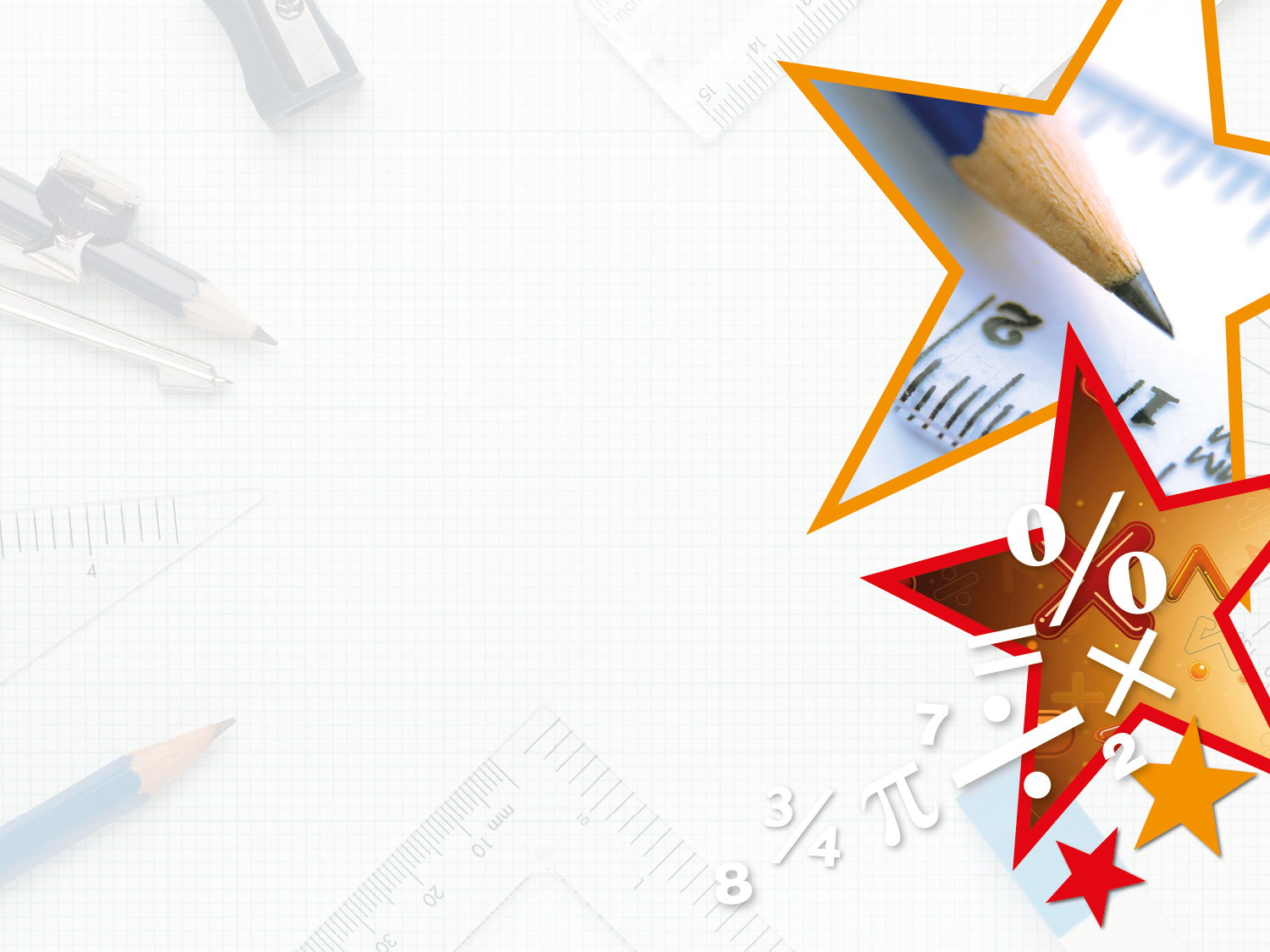 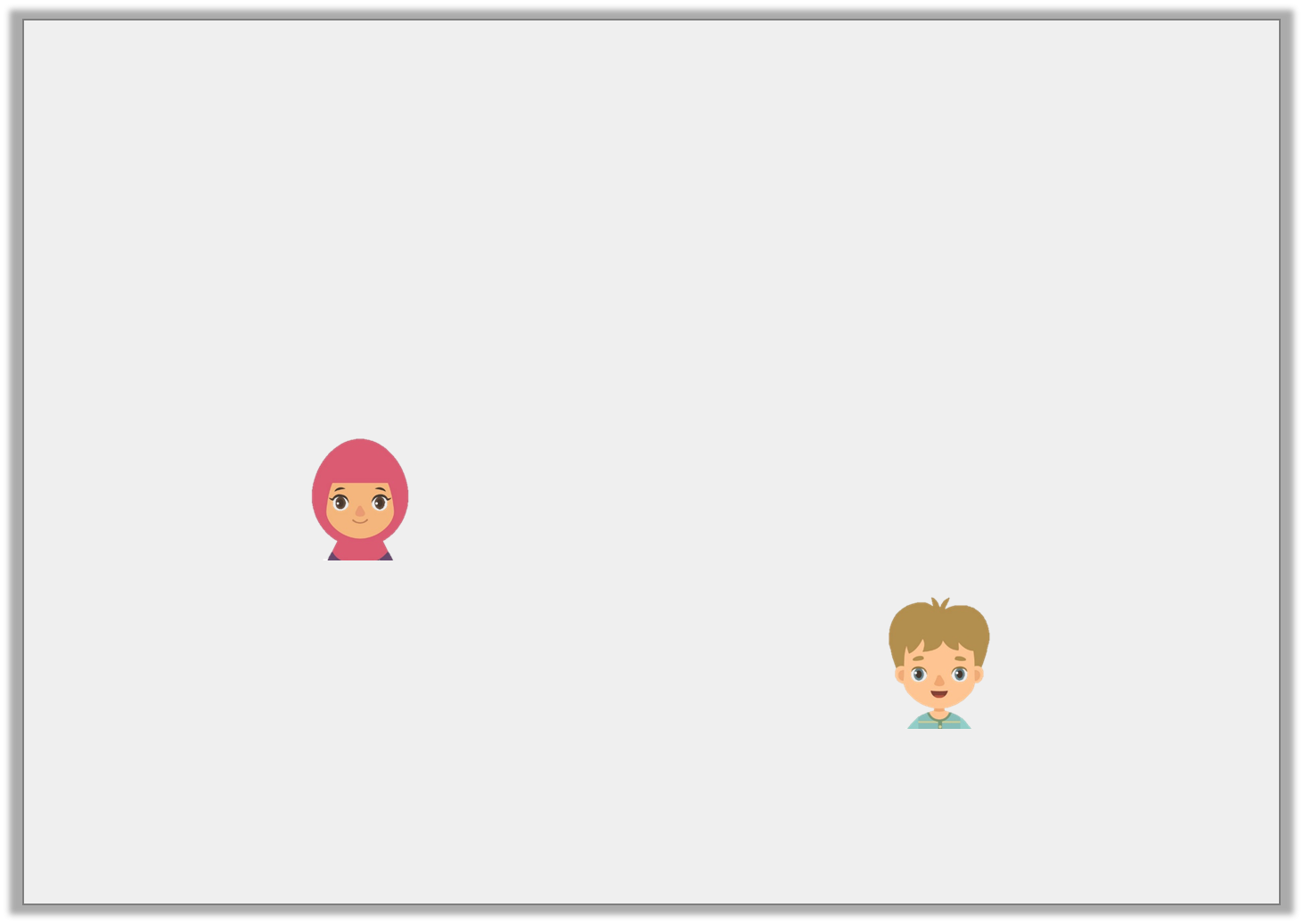 Reasoning 1

Hadley and Rafferty are comparing the area of two shapes.













Who is correct? Prove it.
Shape A has a larger area.
Rafferty
The shapes have the same area.
Hadley
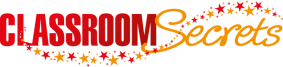 © Classroom Secrets Limited 2019
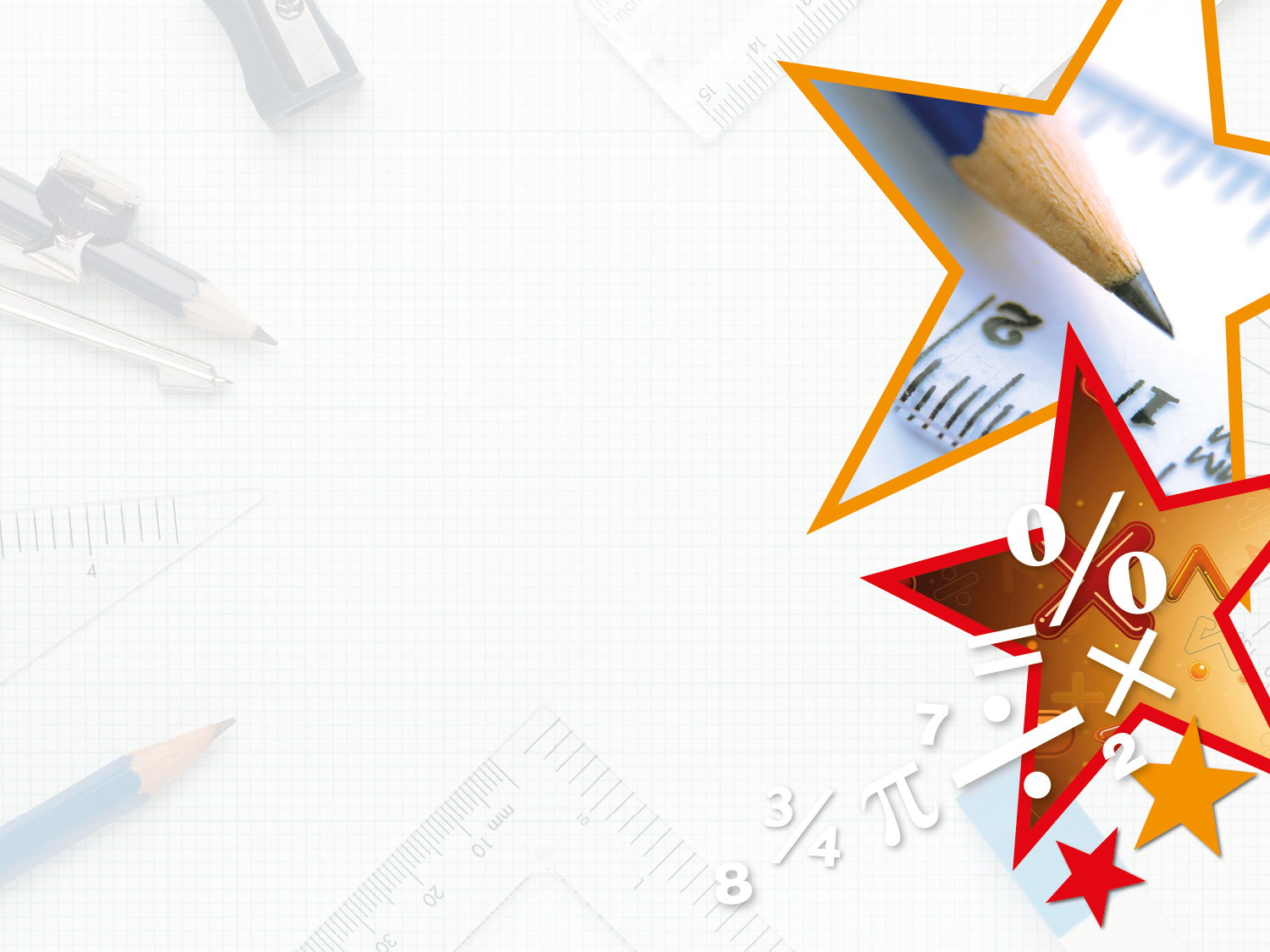 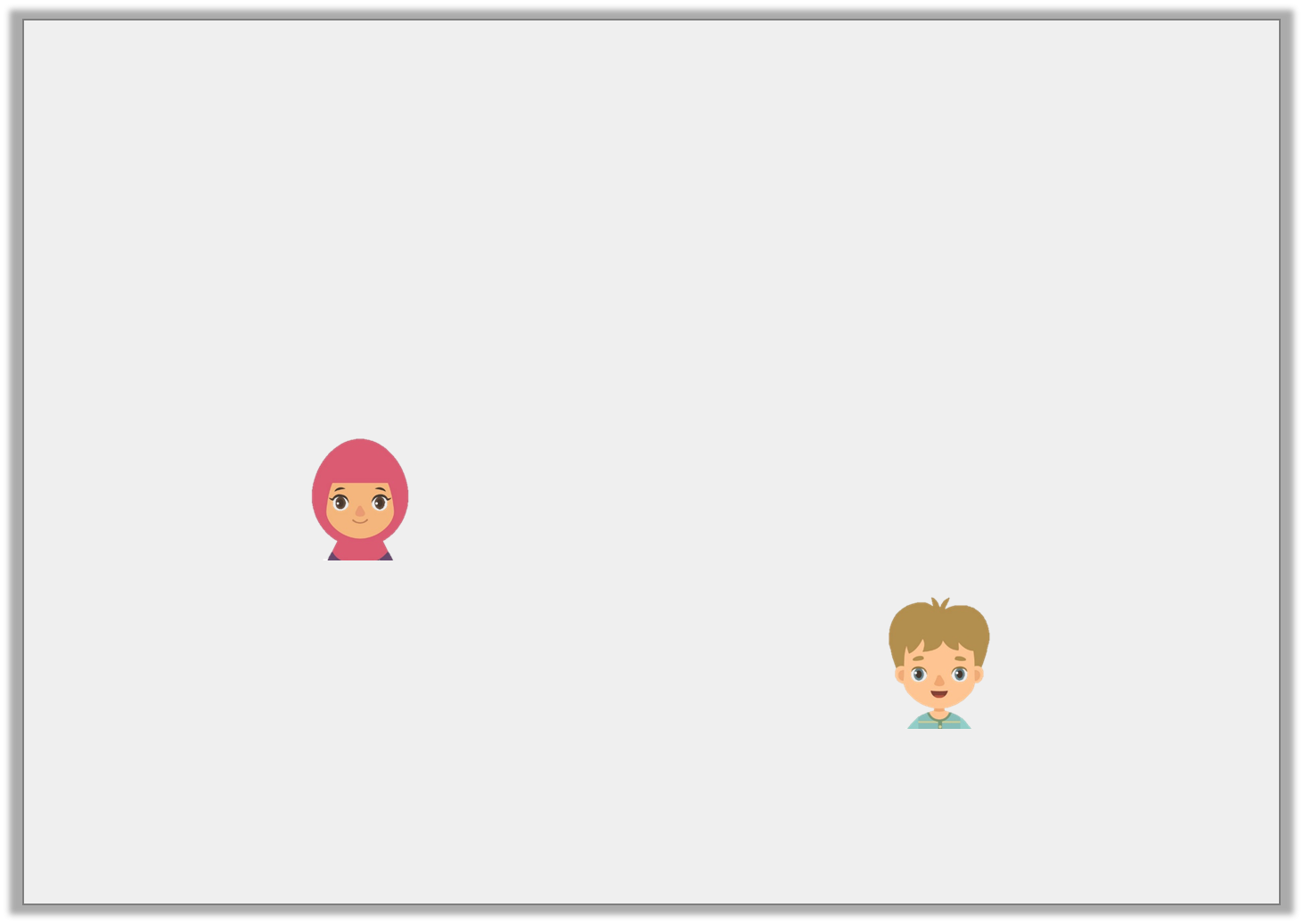 Reasoning 1

Hadley and Rafferty are comparing the area of two shapes.













Who is correct? Prove it. 
Kiran is correct because…
Shape A has a larger area.
Rafferty
The shapes have the same area.
Hadley
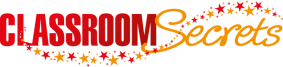 © Classroom Secrets Limited 2019
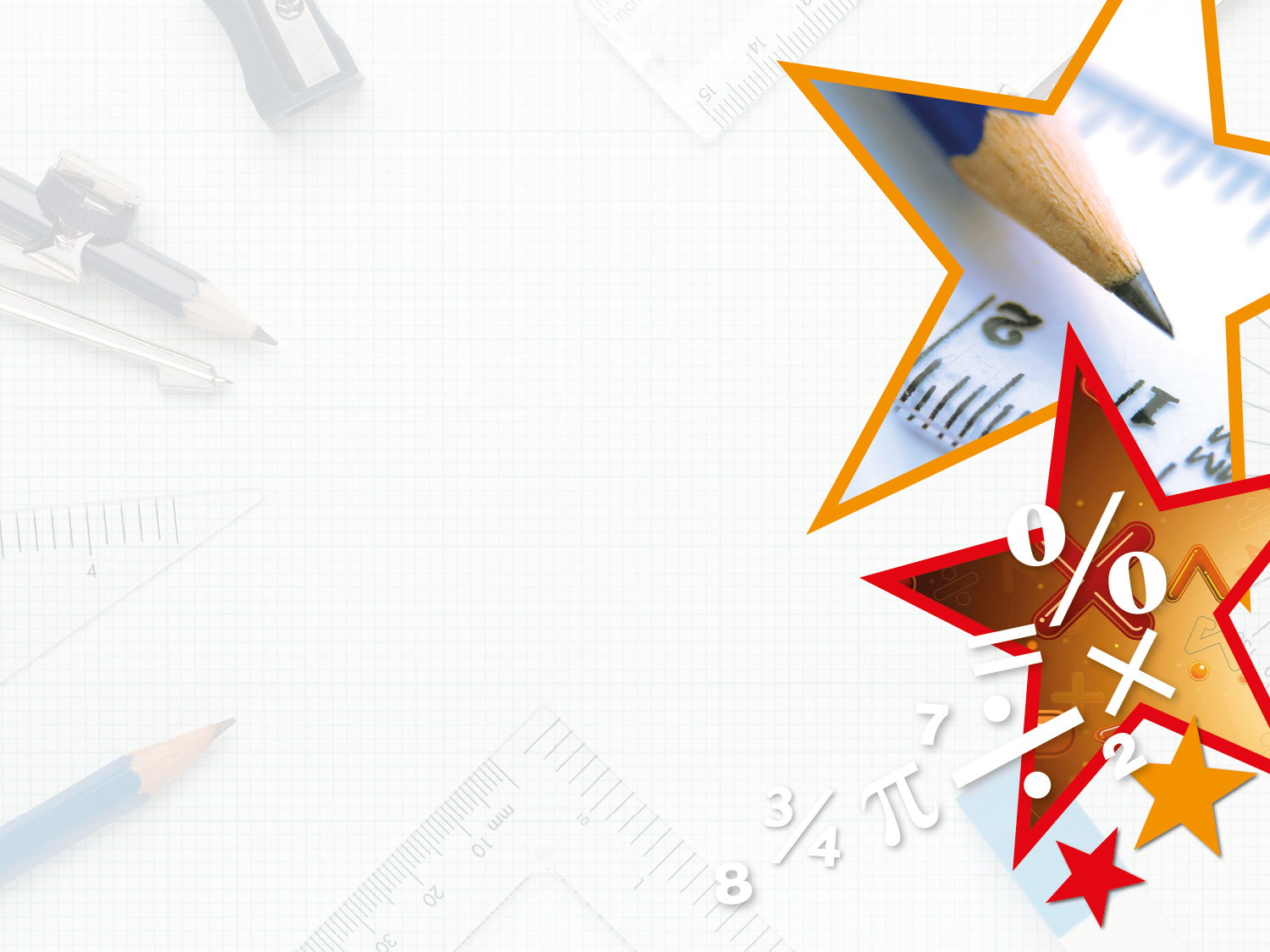 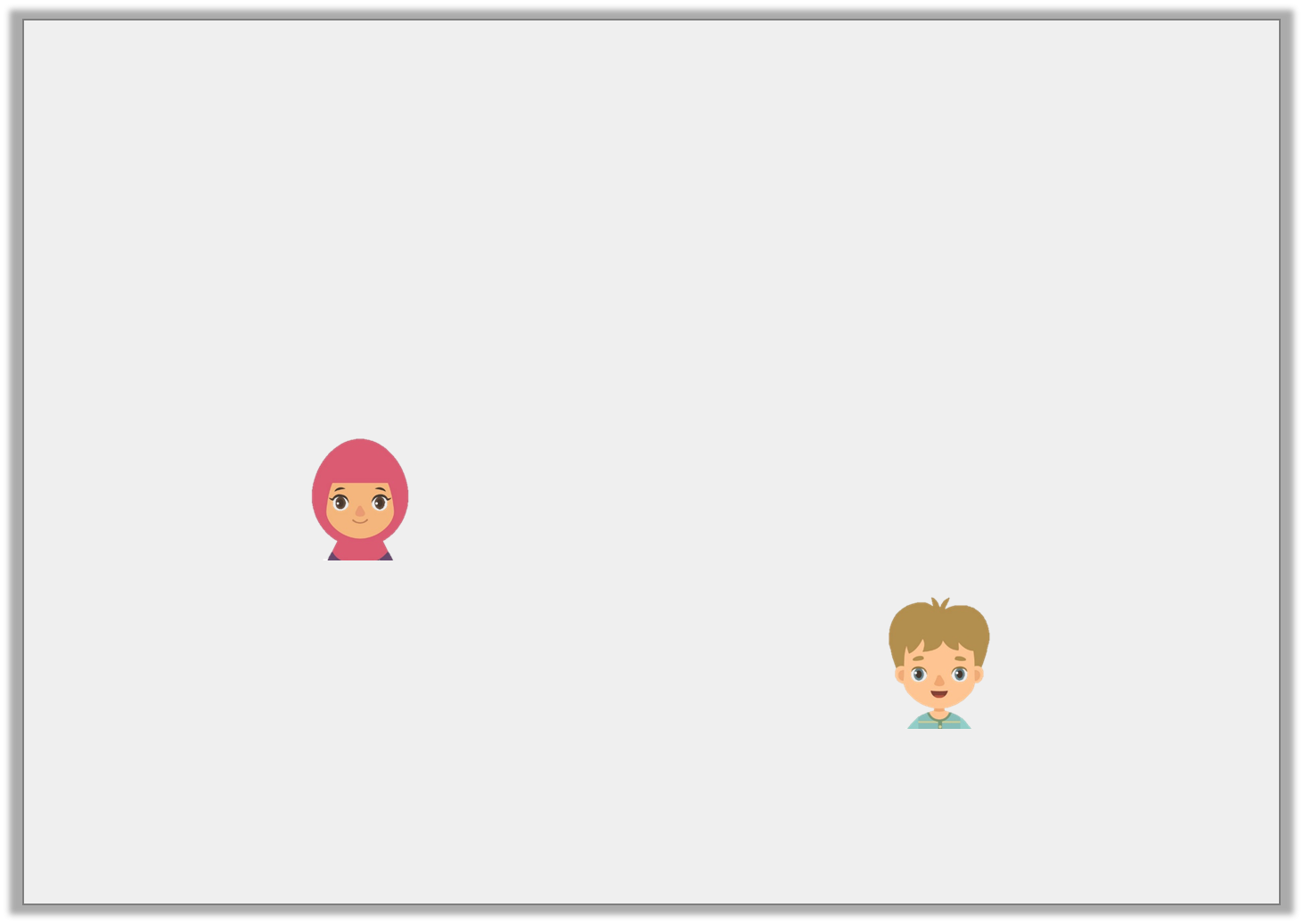 Reasoning 1

Hadley and Rafferty are comparing the area of two shapes.













Who is correct? Prove it. 
Rafferty is correct because the area of A is 11 squares and the area of B is 10 squares.
Shape A has a larger area.
Rafferty
The shapes have the same area.
Hadley
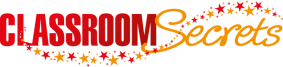 © Classroom Secrets Limited 2019